HW-Ch-3
6, 8, 10, 17, 20, 21
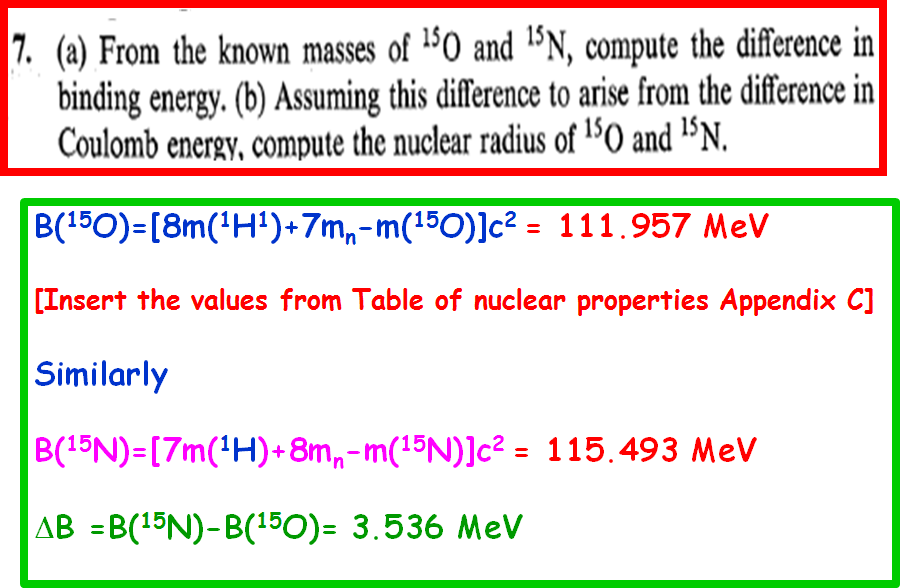 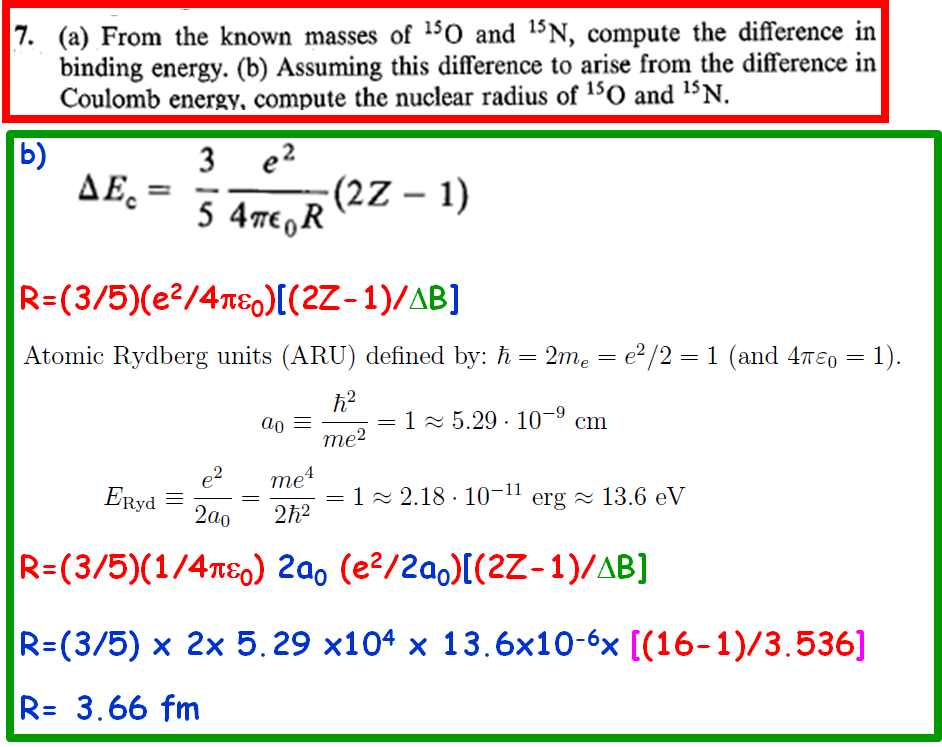 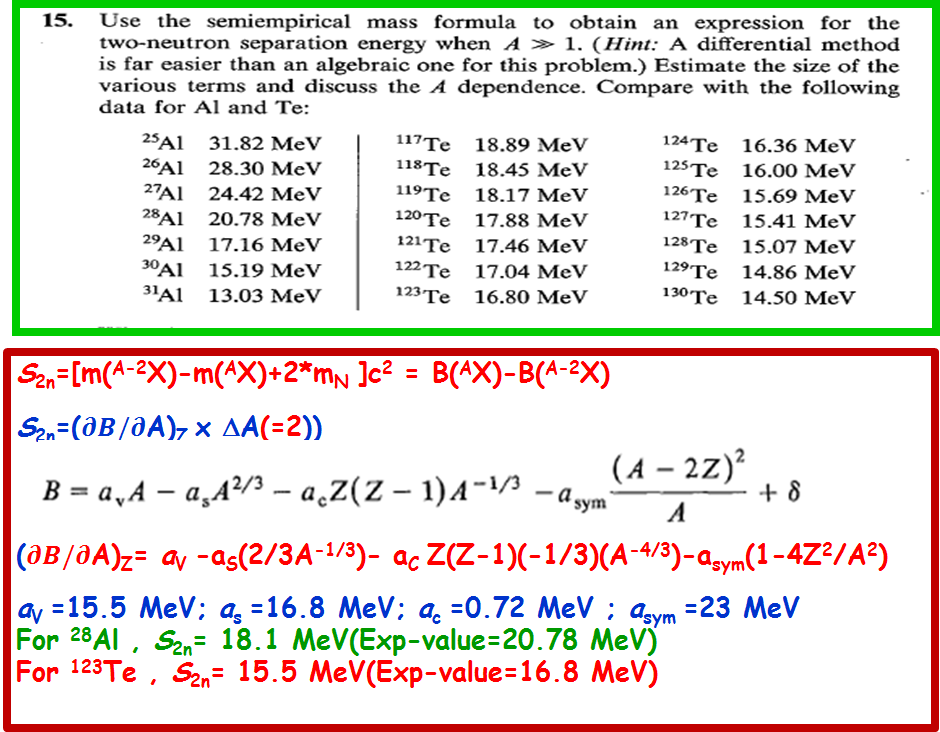 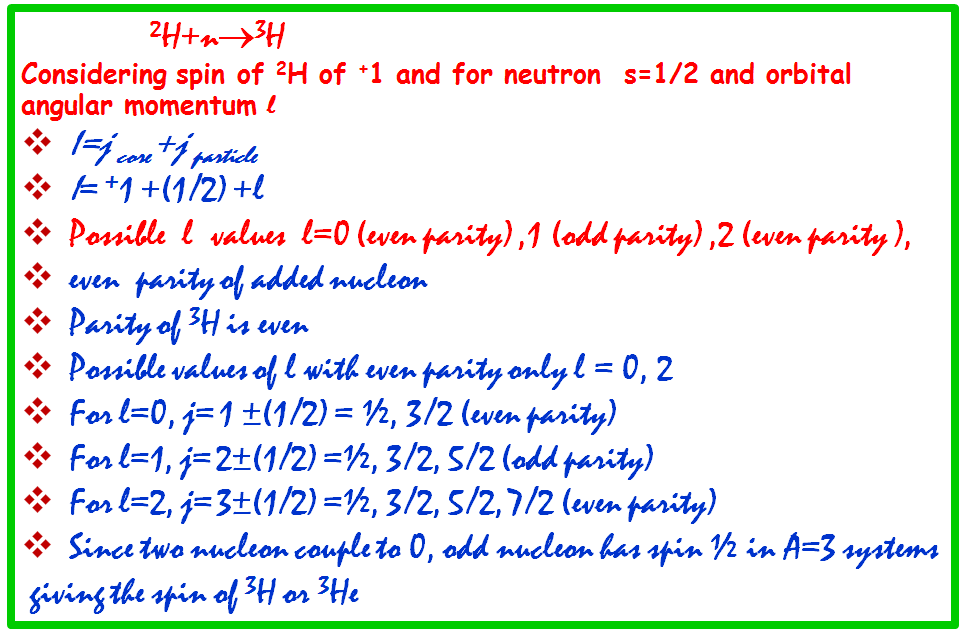 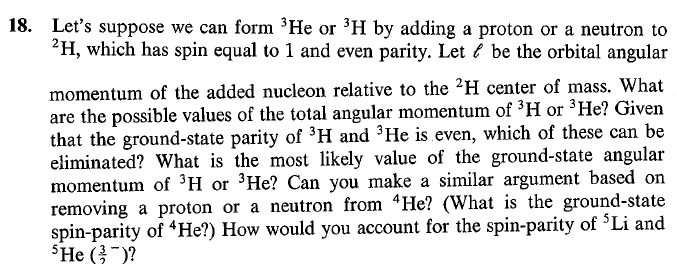 2H+n3H
Considering spin of 2H of +1 and for neutron  s=1/2 and orbital angular momentum l
I=j core +j particle
I= +1 +(1/2) +l
Possible  l  values  l=0 (even parity) ,1 (odd parity) ,2 (even parity ), 
even  parity of added nucleon
Parity of 3H is even 
Possible values of l with even parity only l = 0, 2
For l=0, j= 1 ±(1/2) = ½, 3/2 (even parity)
For l=1, j= 2±(1/2) =½, 3/2, 5/2 (odd parity)
For l=2, j= 3±(1/2) =½, 3/2, 5/2, 7/2 (even parity)
Since two nucleon couple to 0, odd nucleon has spin ½ in A=3 systems
 giving the spin of 3H or 3He